Apache Web Server
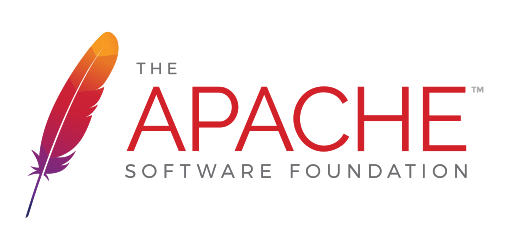 Outline of the Talk :
Introduction to Apache httpd web server
Basic Compilation, Installation and Configuration
Performance Features: Prefork, 
Cache and Proxy module
Virtual Hosting
Introduction
A Patchy server: developed by the Apache group formed 2/95 around a number of people who provided patch files for NCSA httpd 1.3 by Rob McCool.
History-http://httpd.apache.org/ABOUT_APACHE.html
First official public release (0.6.2) in April 1995
Add adaptive pre-fork child processes (very important!).
Modular structure and API for extensibility (Bob Thau)
Port to multiple platforms. Add documentation.
Apache 1.0 was released on 12/1/95.Pass NCSA httpd to be #1 server in Internet.
Web Server Installation Statistics :
Apache httpd Releases
The current stable release is Apache 2.2.17.
For win32 version, you can download from any of mirror servers. Win32 Binary including OpenSSL 0.9.8o (MSI Installer). http://httpd.apache.org/download.cgi
Our CS Unix machines currently running Apache 2.2.3
Gandalf, walrus, viva, chow.csnet running Apache 2.2.17
New Features in Apache 2.2
Multi-Processing Module (MPM) Support.
Customized for the needs of the particular site. 
threaded MPM, like worker or event  scalability
prefork  stability or compatibility with older software.
MPM support for different OS’  (native networking feature mpm_winnt; beos, os2)
IPv6 Support.For example, the listen directive syntax IPv6 addresses must be surrounded in square brackets, as in the following example:         Listen [2001:db8::a00:20ff:fea7:ccea]:80
Caching
Production quality disk caching and memory caching.
htcacheclean to clean up mod_disk_cache setups
New Features in Apache 2.2
Smart Filtering
Output filter chain called dynamically configured.
Filters can be conditionally inserted based on Request/Response header or env variables.
Proxy_Balancer
Jserv Support for Apache Tomcat.
3 load balancer scheduler algorithms: Weighted Request Counting, Weighted Traffic (byte) Counting,  and Pending Request Counting. 
ProxyPass / balancer://mycluster/ stickysession=JSESSIONID|jsessionid nofailover=On<Proxy balancer://mycluster>
BalancerMember http://192.168.1.50:80
BalancerMember http://192.168.1.51:80
ProxySet lbmethod=bytraffic  # default is byterequest
</Proxy>
ProxyPass /test balancer://mycluster
How to Install and Configure Apache 2 on Windows:
Download Apache 2
Run the Apache Installer
Enabling and Disabling the Apache Service
Changing the Server Name and Administrator's Email Address
Configuring Apache to Accept Server Side Includes (SSI)
Save the Configuration File and Restart Apache
For configuring the apache with specific features, we can specify the corresponding features as option to the configure command. You can find the list of features by “./configure –help”
How to Test Your Apache Server:
To test if your server is installed and configured properly, open up a browser and type "localhost" in the location bar of your browser. You should be able to see the default Apache test page.
Where to Place Your Website
By default, your pages should be placed in the "C:\Program Files\Apache Group\Apache2\htdocs" folder for Apache 2.0 and the "C:\Program Files\Apache Software Foundation\Apache2.2\htdocs" folder for Apache 2.2. When your site is ready, simply delete the existing files in the folder and replace them with those you want to test.
Httpd Configuration File
Apache uses a set of directives to tell httpd how the web site should be configured. http://www.apache.org/docs/mod/directives.html
Each Apache configuration directive is described using a common format that looks like this: 

     Syntax: directive-name some args 
     Default: directive-name default-value 
     Context: context-list 
     Override: override 
     Status: status 
     Module: module-name 
     Compatibility: compatibility notes
Block Directives
Directives that limit the application of other directives.
Specify by a group  like a tag section in html.
<VirtualHost host[:port]>...</VirtualHost>
<VirtualHost…><Directory dir>, <Files file>, <Location URL> in ascending order of authority. <Location> can overwrite others.
dir, file, URL can specify  using wildcards and full regular expressions preceded by “~”
List of Directives
User, Group: specify user and group that httpd runs on.
ServerName: hostname of server
ResourceConfig, AccessConfig: for reading additional related directives. Can be disabled by /dev/null as value
Listen: specify the port httpd run on  (Port directive is deprecated)
ServerAdmin:email addr. for browser to do automatic replies.
DocumentRoot:
TransferLog, ErrorLog, PidFile: where access,error logs, httpd.pid should  be located. Can be file or pipe “|rotatelogs”The file  is relative to the server root directory(specified in httpd -d <server root> or /usr/local/etc/httpd)
Performance Related Directives
KeepAlive [on|off](on): keep connection alive for n requests before terminate provided they come in before timeout.  n is defined in MaxKeepAliveRequests <n>(100) directive
KeepAliveTimeout <n>(15): wait for the next request for n seconds before terminate the connections.
Timeout <n>(300):  max. time in sec for a block data.
HostNameLookups [on|off|double](off): do reverse DNS lookup for logging the domain name of the request.
MaxClients  <n>(256): the limit of # of simultaneous requests (hence the # of child processes).
MaxRequestsPerChild <n>(0): Spare(child) server dies after <n> requests, avoid mem leak.  0 mean infinite requests. 
Min/MaxSpareServers <n>(5/10): # of Idle child servers
StartServers <n>(5): sets the number of child server processes created on startup
Web Hosting
There are a few way we can host a web site:
Named-based Virtual Hosting     
IP-based Virtual Hosting
Virtual Machine Virtual Hosting
Name-based Virtual Hosting
A set of hostnames shared the same IP address (similar to alias)
utilize the HOST: meta header in http request (browser fill in the hostname) to distinguish different web site.
Each hostname will have its own site configuration, document root.
Require either the set of hostnames are registered DNS names or the client machines need to configure their ip addresses mapping in hostfiles such as /etc/hosts (Unix) or C:\WINDOWS\system32\drivers\etc\hosts (Windows)
IP-based virtual Hosting:
Require a unique IP address for each virtual hosting site
Use IP alieas to configure the same Network Interface Card (NIC) to listen to different IP address, e.g., ifconfig eth0:1 128.198.160.33
Some Unix system sets limit on how many IP aliases can be supported. 
Use <VirtualHost hostname[:port]> block directives
Specify ServerAdmin, DocumentRoot, ServerName,  ErrorLog, TransferLog for individual VH
Virtual Machine Based Virtual Hosting
With Virtual Machine (VMWare/VPC).  We can configure a virtual machine for each web site. This gives each site total control of the OS of the virtual machine. 
We can graceful shutdown/restart individual web site (for maintenance/configuration/software updates). 
We cannot graceful shutdown and restart individual name-based or IP-based virtual hosting web sites.  They share the same Apache httpd, OS, and related software packages.
We can configure different software package, OS for each individual web sites.
Allow total control for the admin of the web site (root privilege, user creation, etc)
Disadvantage: Require more resource (memory, Disk).
Site.Virtual/Name-based
cd  /mpc/home/<login>/sites/site.virtual/Name-based
edit the httpd.conf in conf directory:
NameVirtualHost 192.168.123.2 NameVirtualHost 128.198.192.182Port 8<last 3 digits of SS#> 
<VirtualHost www.butterthlies.com> <VirtualHost bilbo.uccs.edu:portno>Here portno is 8<last 3 digits of your SS#>
ServerAdmin sales@butterthlies.com  ServerAdmin <login>@cs.uccs.edu
/usr/www  /mpc/home/<login>/sites/
<VirtualHost sales.butterthlies.com> <VirtualHost sales-bilbo.uccs.edu:portno>
Go to start virtual hosting.
Site.Virtual/IP-based
cd  /mpc/home/<login>/sites/site.virtual/IP-based
edit the httpd.conf in conf directory:
Add  Port 8<last 3 digits of SS#> right after Group webgroup
<VirtualHost 192.168.123.2> <VirtualHost 128.198.192.182:portno>Here portno is 8<last 3 digits of your SS#>
ServerName bilbo.uccs.edu
ServerAdmin sales@butterthlies.com  ServerAdmin <login>@cs.uccs.edu
/usr/www  /mpc/home/<login>/sites/
<VirtualHost 192.168.123.3> <VirtualHost 128.198.192.172:portno>
ServerName b2b.uccs.edu
Site.Virtual/Mixed-based
Site.Virtual/Mixed-based
We can mix Name-based with IP-based virtual hosting.
Change “IP-based” to “Mixed-based”.  An error in config file.
NameVirtualHost 128.198.192.182:8888
Port 8888
<VirtualHost bilbo.csnet.uccs.edu:8888>
DocumentRoot /mpc/home/guest/sites/site.virtual/htdocs/customers
<VirtualHost salesbilbo.csnet.uccs.edu:8888>
DocumentRoot /mpc/home/guest/sites/site.virtual/htdocs/salesmen
<VirtualHost 128.198.192.172:8888>
DocumentRoot /mpc/home/guest/sites/site.virtual/htdocs/salesmen
Port-based Virtual Hosting
Can use one IP address to test many sites.
Change IP-based to Port-based.  An error in config file.
Different ports map to different sites.
User webuser
Group webgroup
Listen 7888
Listen 8888
<VirtualHost 128.198.192.182:7888>
DocumentRoot /mpc/home/guest/sites/site.virtual/htdocs/customers
<VirtualHost 128.198.192.182:8888>
DocumentRoot /mpc/home/guest/sites/site.virtual/htdocs/salesmen
Apache and IIS' Web server rival NGINX is growing fast
The biggest players in the web server business, Apache and IIS, have had the field to themselves for a long time. Now, however, they have to contend with a few seriously capable upstarts, the most prominent of which is Nginx (pronounced ‘engine-x’). This young turk was first developed in 2002 and boasts a growing, dedicated following among many webmasters. Nginx’s popularity is mainly due to being open-source and having the desirable combination of high performance and low resource consumption. It is important to note that Nginx is most often compared to Apache due to its similar open-source philosophy